SKILL 3: 

                  UNSTATED DETAIL QUESTIONS
Test you to find an answer that is not stated or not mentioned or not true in the passage.
The type of question is that three of the answers are stated, mentioned, or true, while one answer is not.
Your job is to find the three incorrect answers and then choose the letter of the one remaining answer..
Examples
The passage:

The Florida Keys are a beautiful chain of almost 1,000 coral and limestone islands These islands form an arc that heads first southwest and then west from the mainland. U.S. Highway 1, called the Overseas Highway connects the main islands in the  chain. On this highway, it is necessary to cross 42 bridges over the ocean to cover the 159 miles from Miami on the mainland, to Key West the farthest island on the highway and the  southernmost city in the United States.
 
The questions:

1. Which of the following is NOT mentioned about the Florida Keys?
(A) The Florida Keys are a chain of islands.
(B) The Florida Keys contain coral and limestone
(C) The Florida Keys are in the shape of an arc.
(D) The Florida Keys are not all inhabited.
 
2. Which of the following is NOT true about U.S. Highway 1?

(A) It is also known as the Overseas Highway
(B) It joins all of the islands in the Florida Keys.
(C) It has more than 40 bridges
(D) It connects Miami and Key West
UNSTATED DETAILS QUESTION
Which of the following is not stated….?
Which of the following is not mentioned…?
Which of the following is not discussed…?
All of the following are not true except…?
How To Identify The 
Questions
Where to find the answer
The answer to these questions are found in order 
 in the passage.
Choose a key word in the questions
Scan the appropriate place in the passage for the key word (or related idea)
Read the sentence that contains the key word or idea carefully
Look for the answer that are definitely true according to the passage. Eliminate those answer.
Choose the answer that is not true or not discussed in the passage.
How To Answer the questions?
TOEFL EXERCISE 3
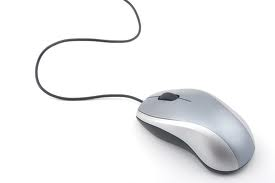